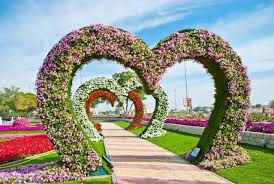 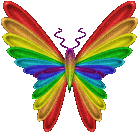 আজকের ক্লাসে স্বাগত
পরিচিতি
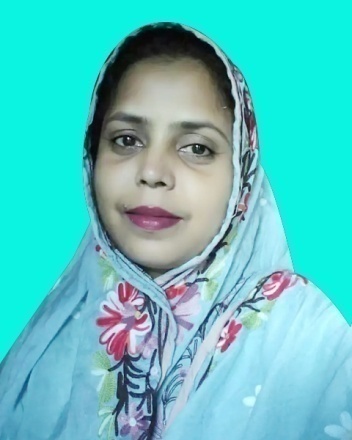 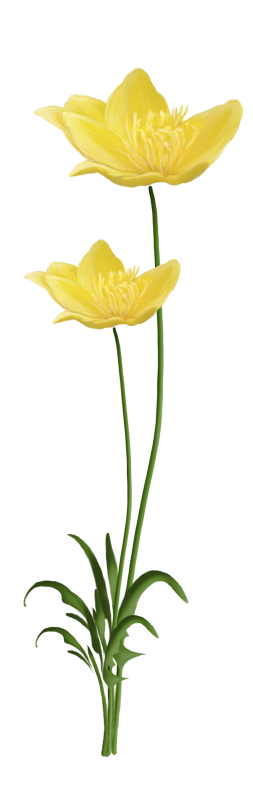 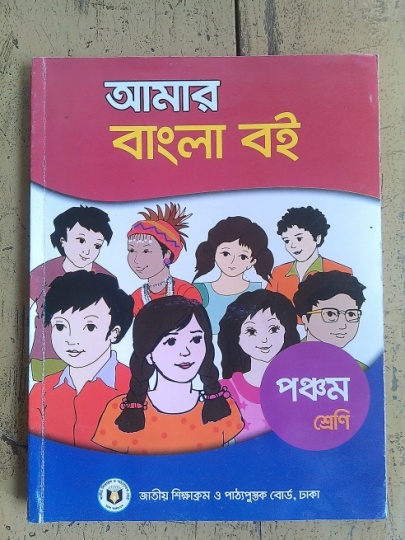 মীরা  রোকেয়া খাতুন
সহকারি শিক্ষক 
রাঢ়িশাল সরকারি প্রাথমিক বিদ্যালয়।
লাখাই,হবিগঞ্জ।
বিষয়ঃ বাংলা
শ্রেণিঃ পঞ্চম
স্বদেশ ( কবিতা )
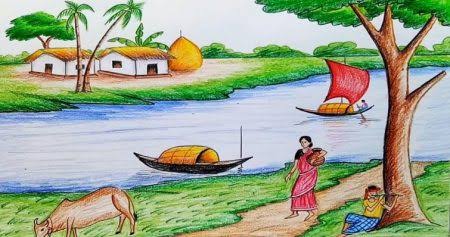 ছবিটা কোন দেশের?
নিজের দেশ কে  কী বলা হয়?
আমাদের আজকের পাঠের বিষয়ঃ
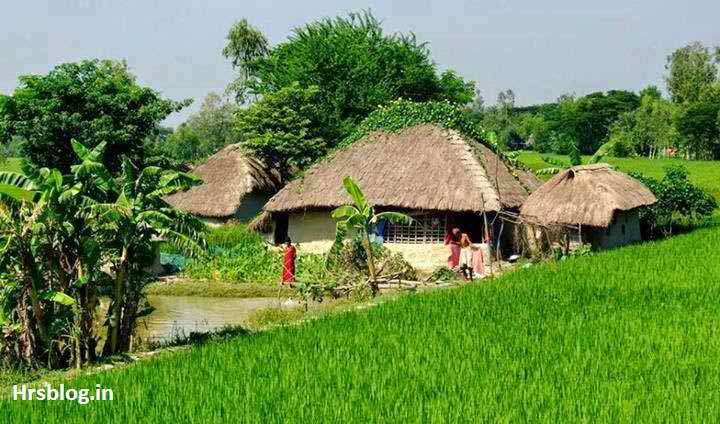 স্বদেশ
পাঠ্যাংশ
এই যে নদী------সারাটা দিন কাটে।
শিখনফল
পাঠ শেষে শিক্ষার্থীরা--------
কবিতাংশটুকু প্রমিত উচ্চারণে আবৃত্তি করতে পারবে,
  কবিতায় ব্যবহৃত শব্দের অর্থ লিখতে পারবে, 
  দেশ সম্পর্কে  নিজের ভাষায় বর্ণনা করতে পারবে ।
শিক্ষকের আদর্শ পাঠ ও পাঠ্যাংশ আলোচনা।
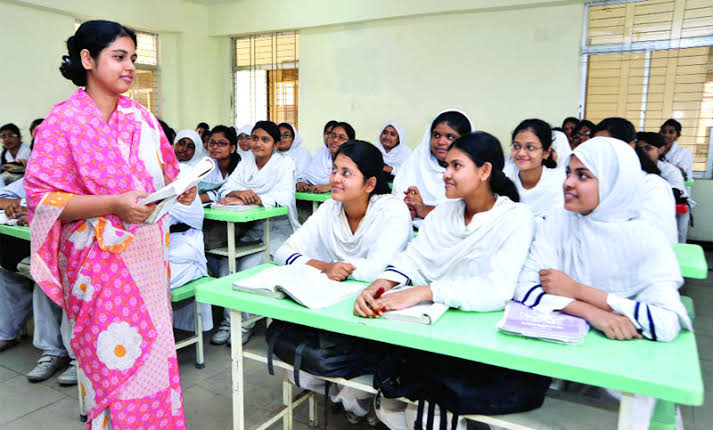 ছবির মাধ্যমে আলোচনা
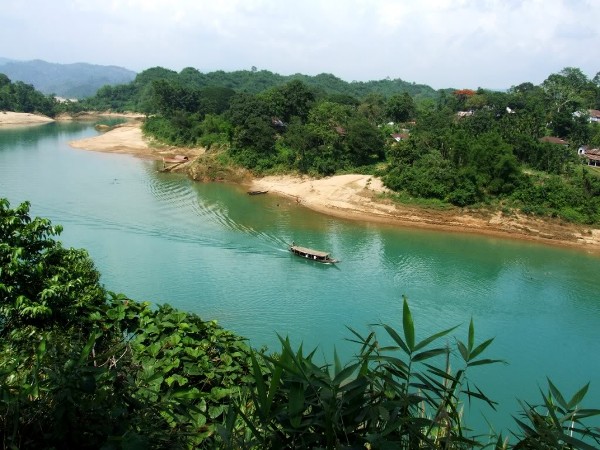 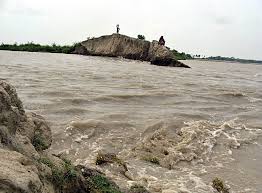 এই যে নদী
নদীর জোয়ার
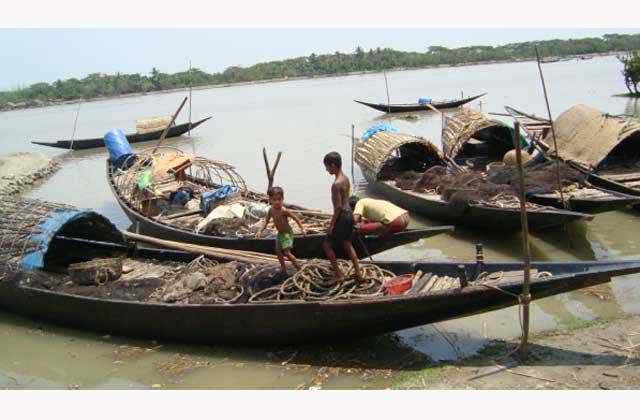 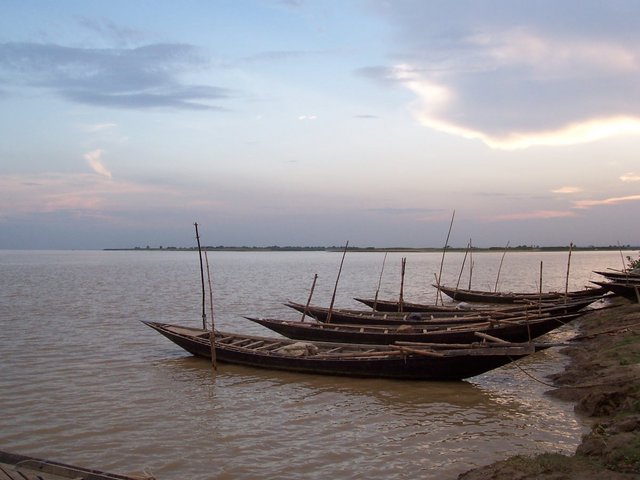 নৌকা সারে সারে
ছবির মাধ্যমে আলোচনা
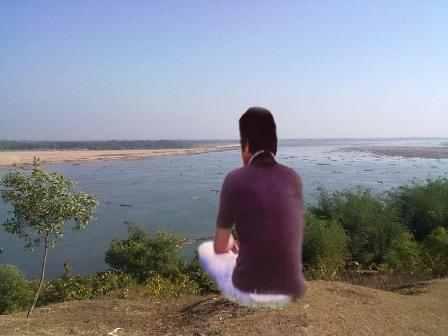 একলা বসে আপন মনে
বসে নদীর ধারে
এই ছবিটি চেনা ।
ছবির মাধ্যমে আলোচনা
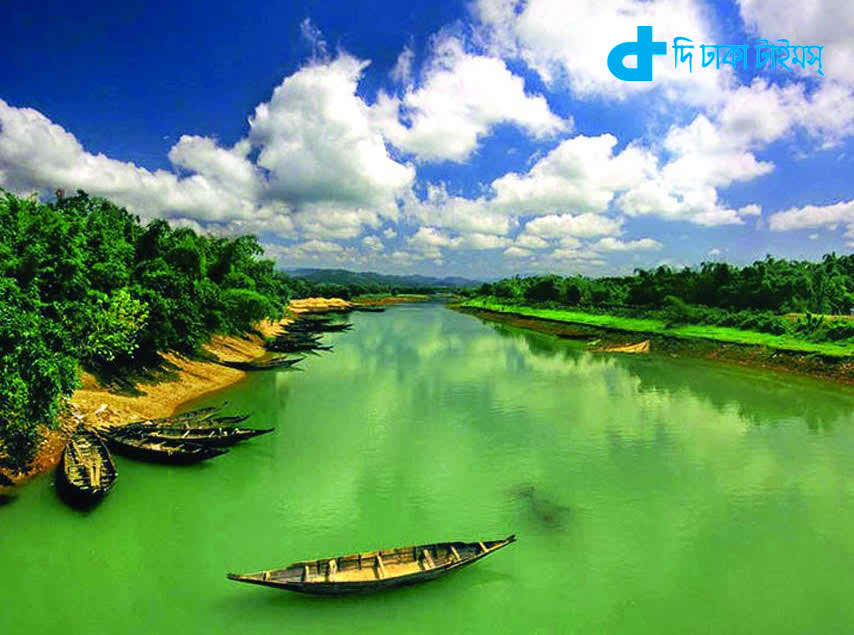 এই ছবিটি আঁকি
মনের মধ্যে যখন খুশি
ছবির মাধ্যমে আলোচনা
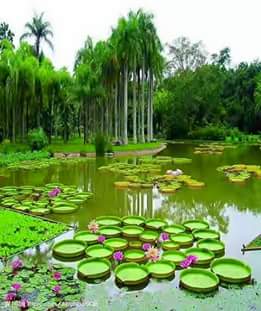 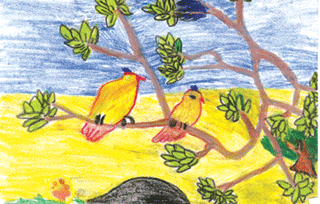 এক পাশে তাঁর জারুল গাছে
দুটি হলুদ পাখি -
এমনি পাওয়া এই ছবিটি
কড়িতে নয় কেনা ।
ছবির মাধ্যমে আলোচনা
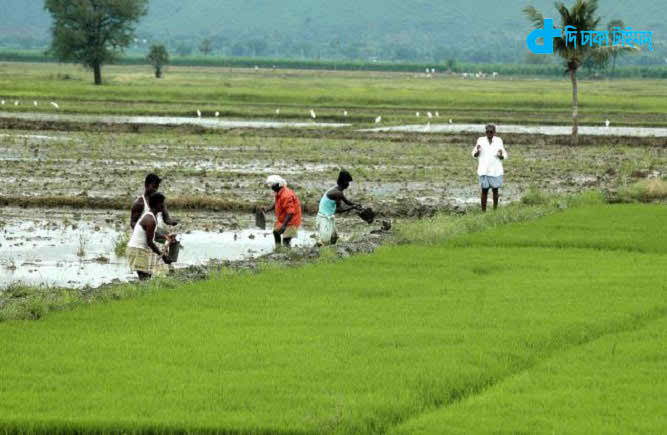 মাঠের পরে মাঠ চলেছে
নেই যেন এর শেষ
ছবির মাধ্যমে আলোচনা
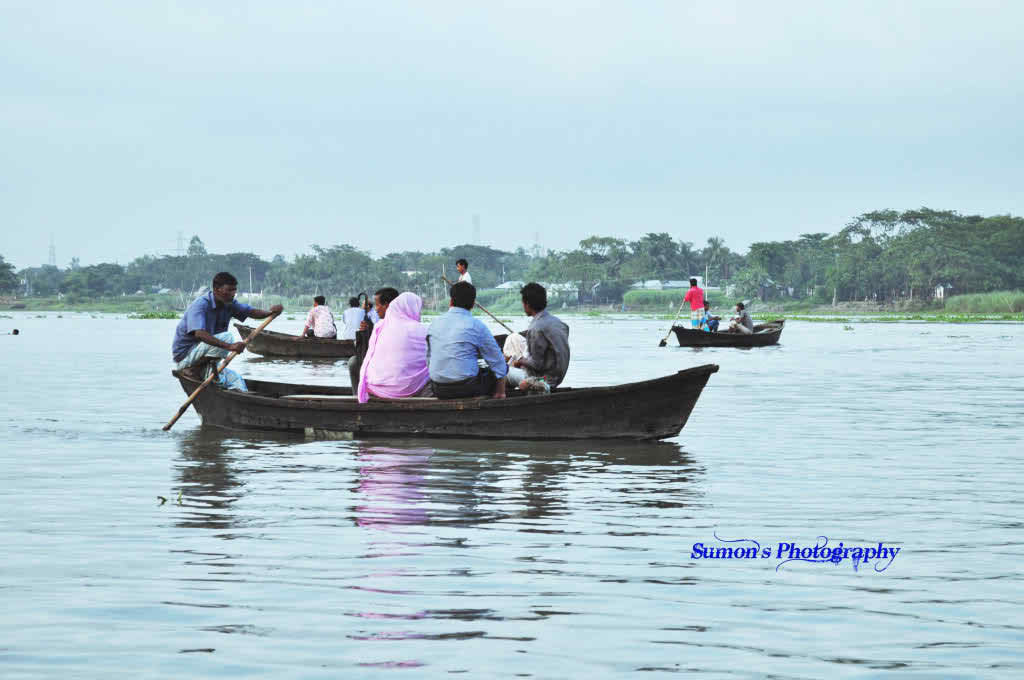 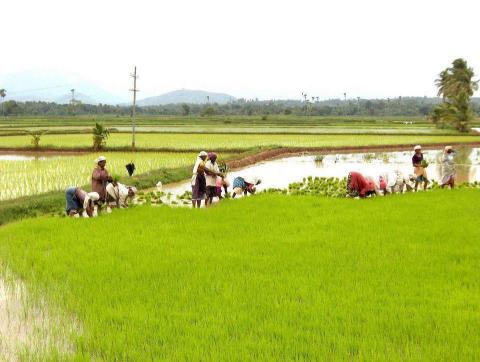 নানা কাজের মানুষগুলো
আছে নানান বেশ ।
ছবির মাধ্যমে আলোচনা
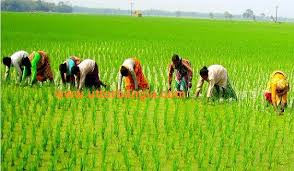 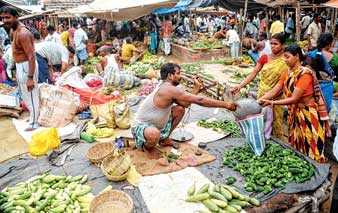 মাঠের মানুষ যায় মাঠে আর
হাটের মানুষ হাটে ।
ছবির মাধ্যমে আলোচনা
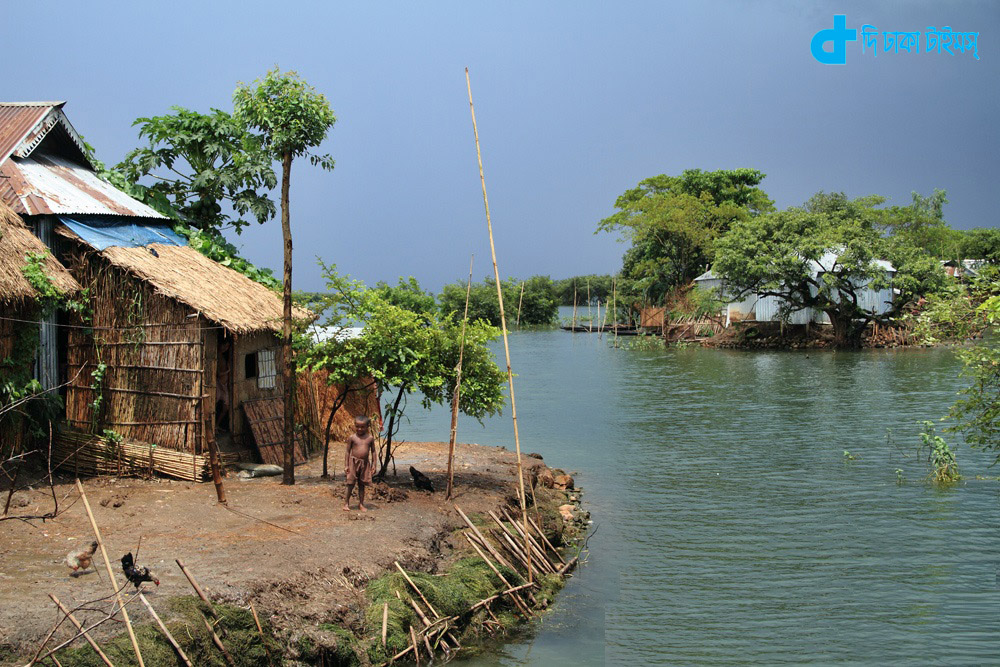 দেখে দেখে একটি ছেলের
সারাটি দিন কাটে ।
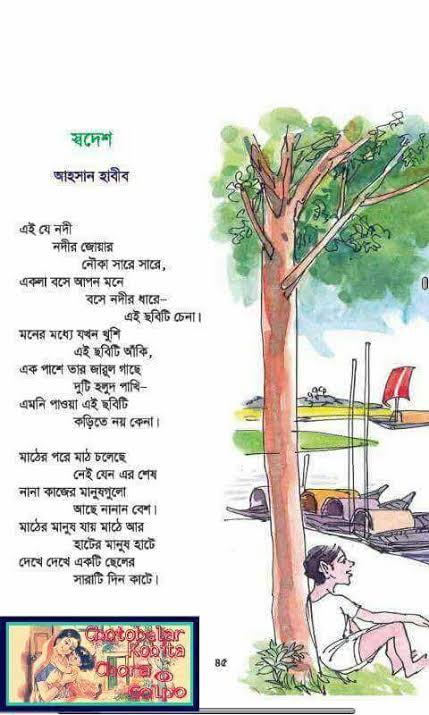 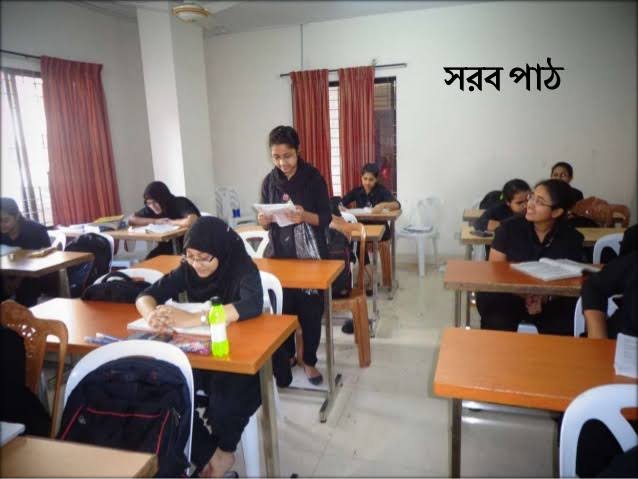 শব্দার্থ ও বাক্য রচনা
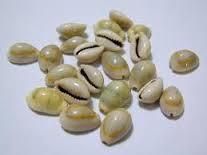 এক ধরনের ছোট সাদা ঝিনুক
কড়ি
কড়িতে সবকিছু মিলেনা ।
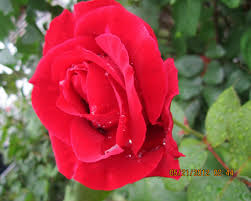 গাঢ়, সুন্দর
টুকটুক
একটা টুকটুকে জামা কিনব।
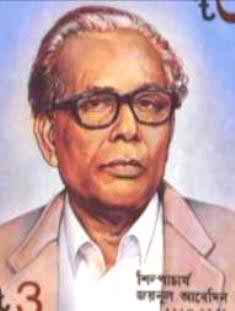 যিনি শিল্পকলার চর্চা করেন
শিল্পী
জয়নুল ছিলেন বড় চিত্রশিল্পী ।
একক কাজ
ঘরের ভিতরের শব্দগুলো খালি জায়গায় বসিয়ে বাক্য তৈরি করি ।
কড়ি
টুকটুকে
শিল্পী
পাখপাখালির
কড়ি
টুকটুকে
শিল্পী
পাখপাখালির
----------
(১) লোকে কেনা বেচা করত              দিয়ে ।
(২) মেলা থেকে বোনের জন্য             একটা জামা কিনে আনব।
----------
(৩) জয়নুল আবেদিন ছিলেন বড় মাপের চিত্র               ।
----------
(৪) গাছে গাছে শোনা যায়                      কলকাকলি ।
------------
মূল্যায়ন
সঠিক উত্তরটি খাতায় লিখঃ
(১) নদীর তীরে সারি সারি কী রাখা ছিল ?
(ক) গাছের গুড়ি
(খ) নৌকা
(গ) জাল
(ঘ) খড়ের গাদা
(২) জারুল গাছে কয়টি পাখি ?
(ক) পাঁচটি
(খ) চারটি
(গ) তিনটি
(ঘ) দুইটি
(৩) নিজের দেশকে কী বলা হয় ?
(ক) পরদেশ
(খ) নিজদেশ
(গ) স্বদেশ
(ঘ) বিদেশ
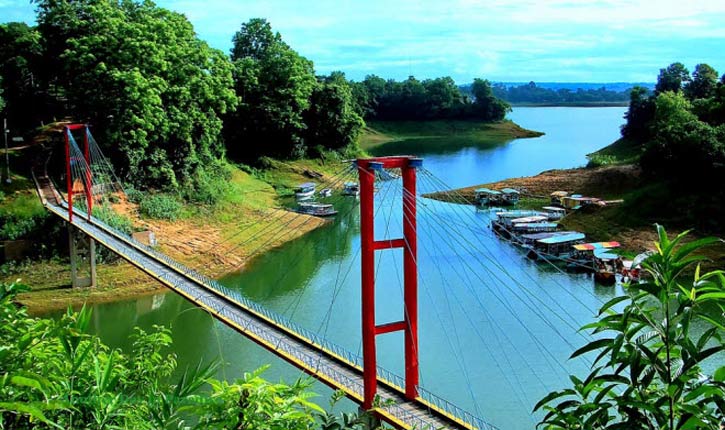 বাড়ির কাজ
আমাদের দেশ সম্পর্কে ১০ টি বাক্য লিখে আনবে ।
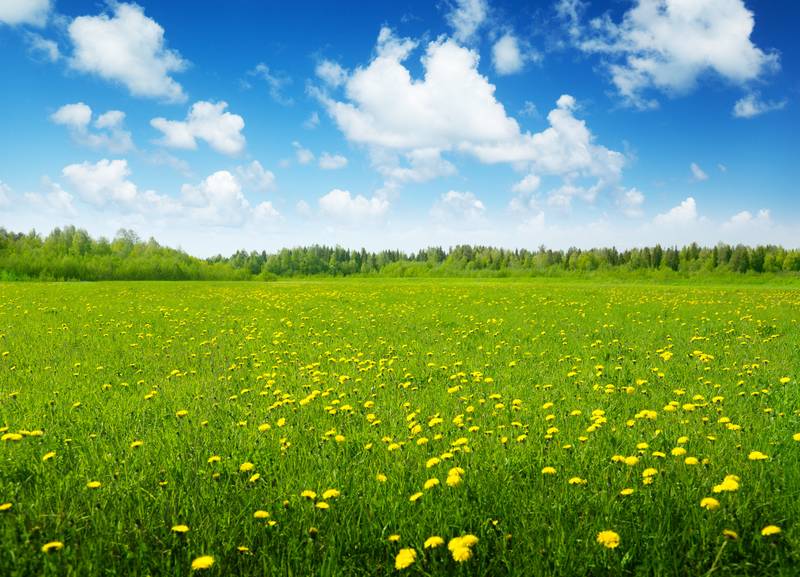 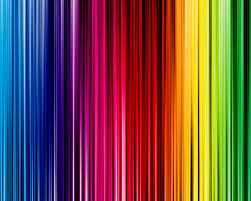 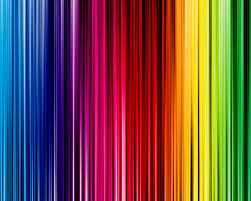 সবাইকে ধন্যবাদ